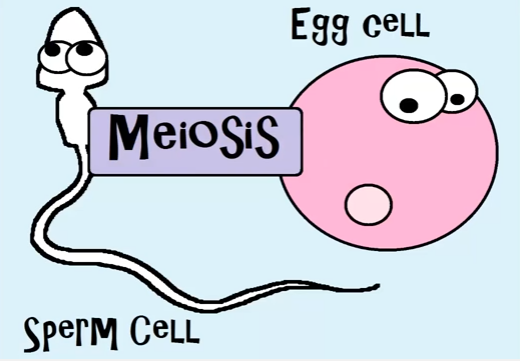 CLASS OPENERVideo
OPEN and WATCH the video!


QUESTION:What kind of cells are being made in Meiosis?
CLASS will start when the timer goes off!  
This should give you PLENTY of time to WATCH the whole video!Unless you are REALLY late for class – then watch the video AFTER class!
[Speaker Notes: Meiosis (7:40) https://www.youtube.com/watch?v=toWK0fIyFlY]
CLASS OPENER
I have my Study Guide.

If you do not have it, it was emailed or is in the Life Science Study Guides Module. 

Study Guide for Quiz 16 Reproduction
OPEN it now! 
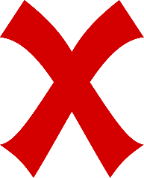 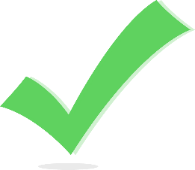 Reproduction:Meiosis
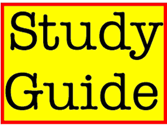 LOG IN!
LESSON
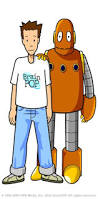 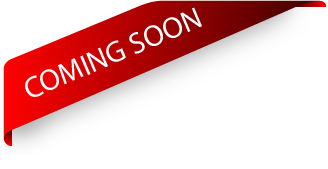 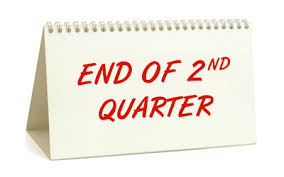 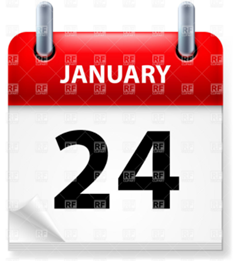 Students will …
Describe the similarities and differences of physical characteristics in diverse organisms.    
Compare and contrast observable patterns in physical characteristics across families, strains, and species.
Objectives
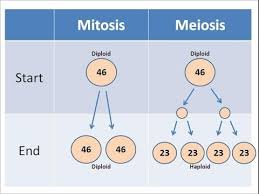 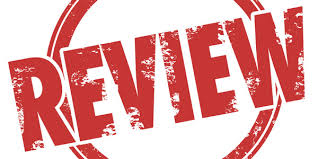 LOG INTO Your BrainPOP account!
CLICK on the video link!


RED X you are watching the video OR use the Study Guide
Green check when you are done!
Popcorn Time
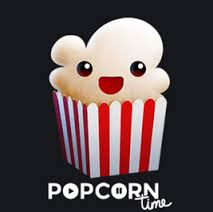 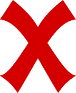 QUESTION: How do cells divide?
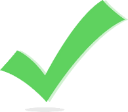 [Speaker Notes: BrainPop Mitosis (2:09)
Mitosis:
https://www.brainpop.com/science/cellularlifeandgenetics/mitosis/]
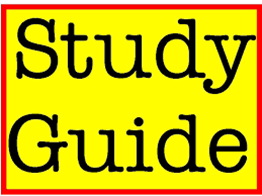 Mitosis – cell division that creates two body cells
when the DNA of the nucleus splits into two identical nuclei making two body cells that each contain a full set of the chromosomes
Remember, Mitosis?
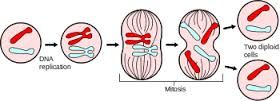 NOTE: This is how body cells reproduce to make MORE body cells!!!
Cell division that creates two body cells that contain a full set of the chromosomes is called … ?
Mitosis
Meiosis
Cell duplication
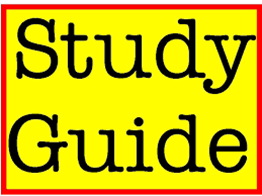 CHECK QUESTION
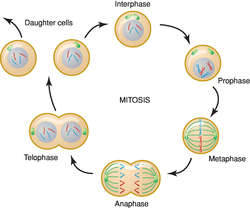 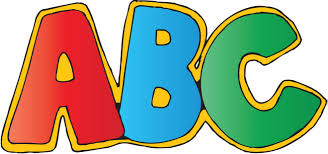 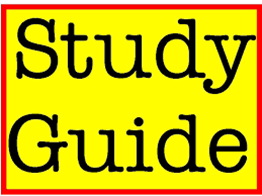 Meiosis – cell division that creates four sex cells (either eggs or sperm)
when the DNA is split into four nuclei to make four sex cells with half the DNA, or chromosomes, in each cell
Meiosis
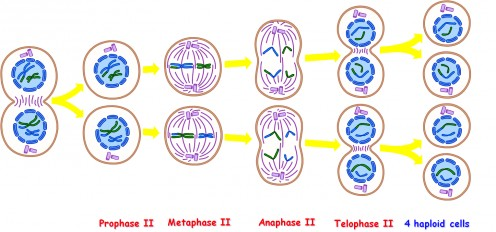 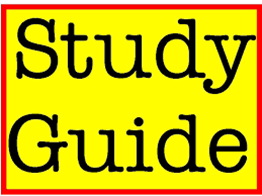 CHECK QUESTION
Cell division that creates four sex cells that contain a half a set of the chromosomes is called … ?
Mitosis
Meiosis
Cell duplication
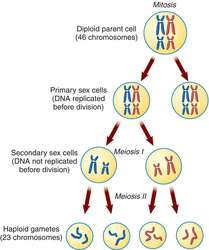 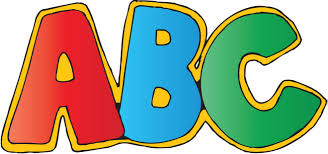 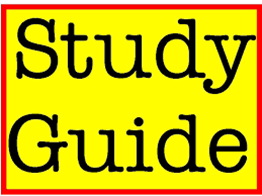 MITOSIS		MEIOSIS
Mitosis vsMeiosis
Makes what kind of cells?

With how many chromosomes?
Makes what kind of cells?

With how many chromosomes?
Whether in mitosis or meiosis, what has to be duplicated to make the new cells?
NBA
NFL
DNA
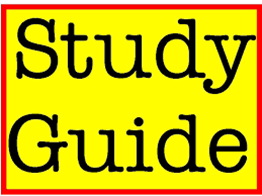 CHECK QUESTION
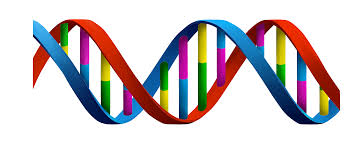 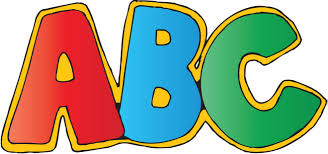 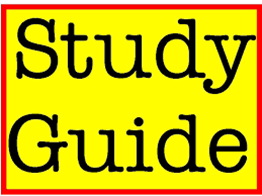 Sex Cells or Gametes – eggs and sperm; have HALF the chromosomes of the organism
Eggs – female sex cell; half the chromosomes
Sperm – male sex cell; half the chromosomes
Zygote – formed as a result of fertilization; when the gametes (egg and sperm) join to complete the full set of chromosomes and start the creation of the new organism
A genetically mixed offspring – half of the traits from the mother and half from the father
Cells for Reproduction
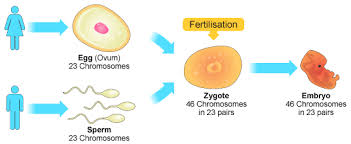 Sex cells or gametes, also known as eggs and sperm, which have half the chromosomes of the organism in them are made during which type of cell division?
Mitosis
Meiosis
Cell duplication
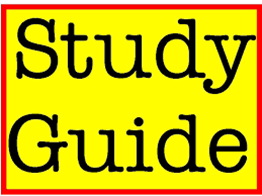 CHECK QUESTION
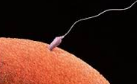 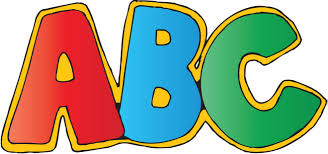 A zygote is formed as a result of fertilization which is when the egg and sperm join completing a full set of … ?
DNA
chromosomes
Either term could be used.
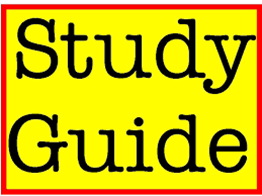 CHECK QUESTION
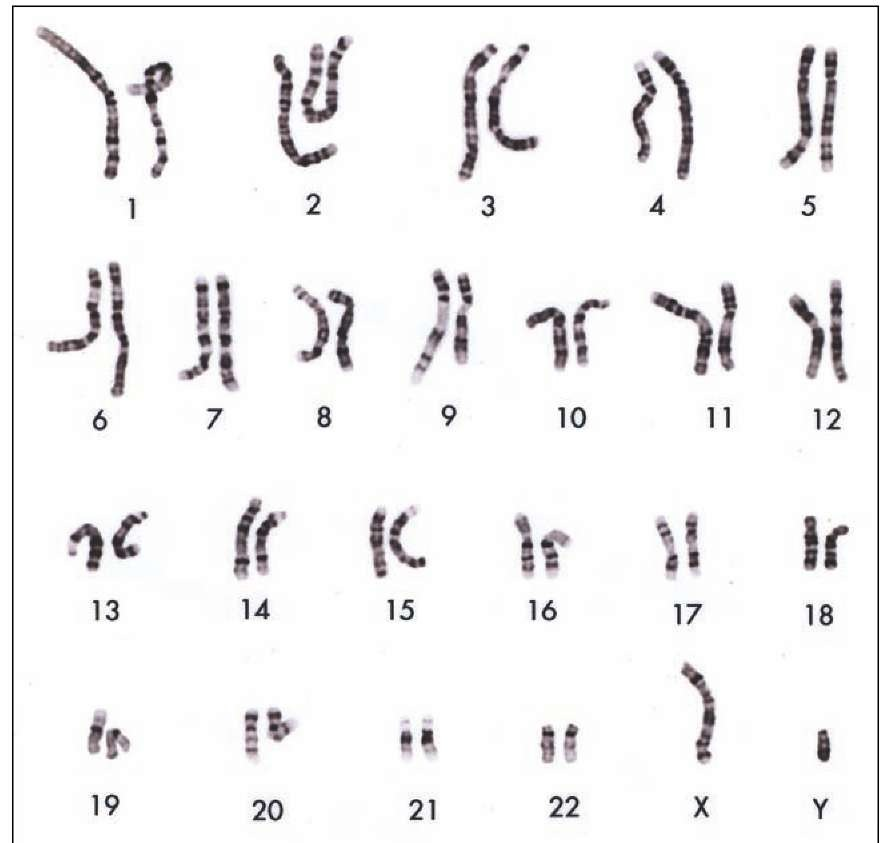 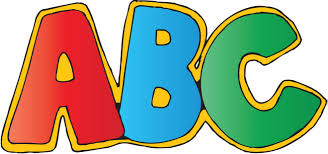 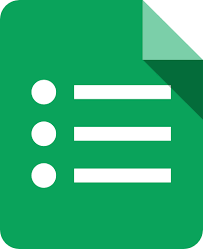 EXIT TICKET
Click on the link in chat or here: 

Give a Green Check when you are finished.
I will check your answers and move you to the Dismissal Room
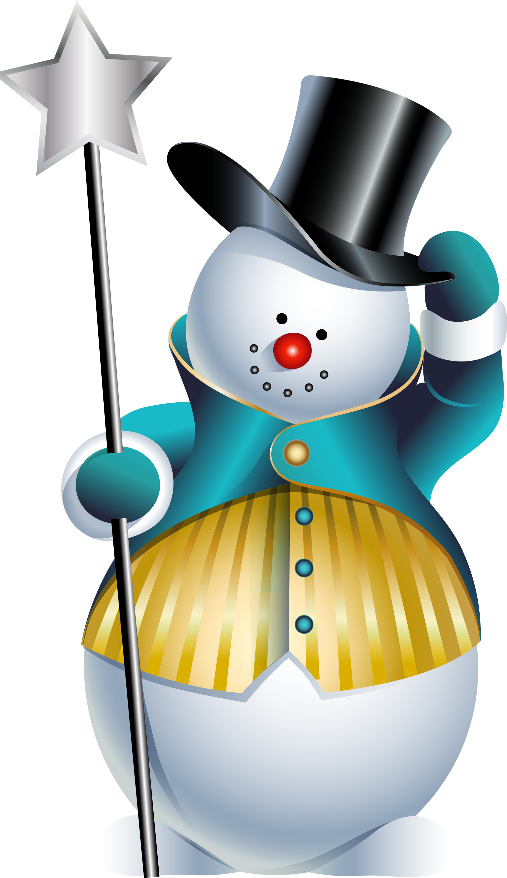 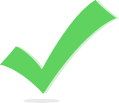 [Speaker Notes: Link in Class]
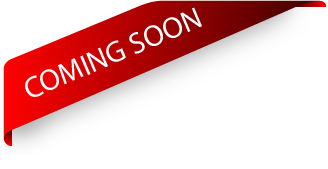 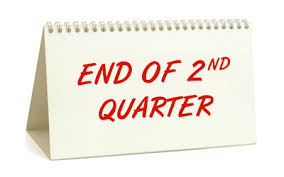 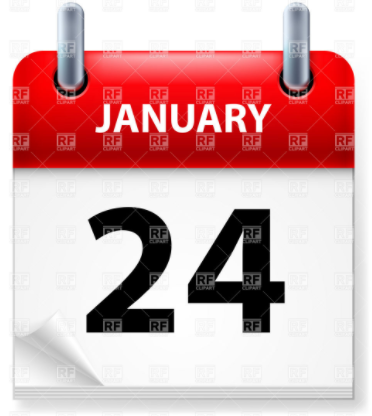 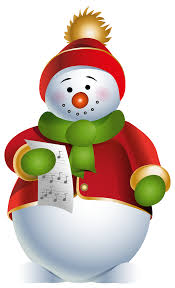 UPCOMING END DATES for:
Quiz 14
1-10-18 Writing Wednesday
Quiz 15
Are you CAUGHT UP?
CHECK the Life Science Course for OVERDUE work!
If you READ the board, you are DISMISSED!!